Nouveau Testament 
Interlinéaire Grec – Français
 Écoutez et Apprenez le Grec du Nouveau Testament
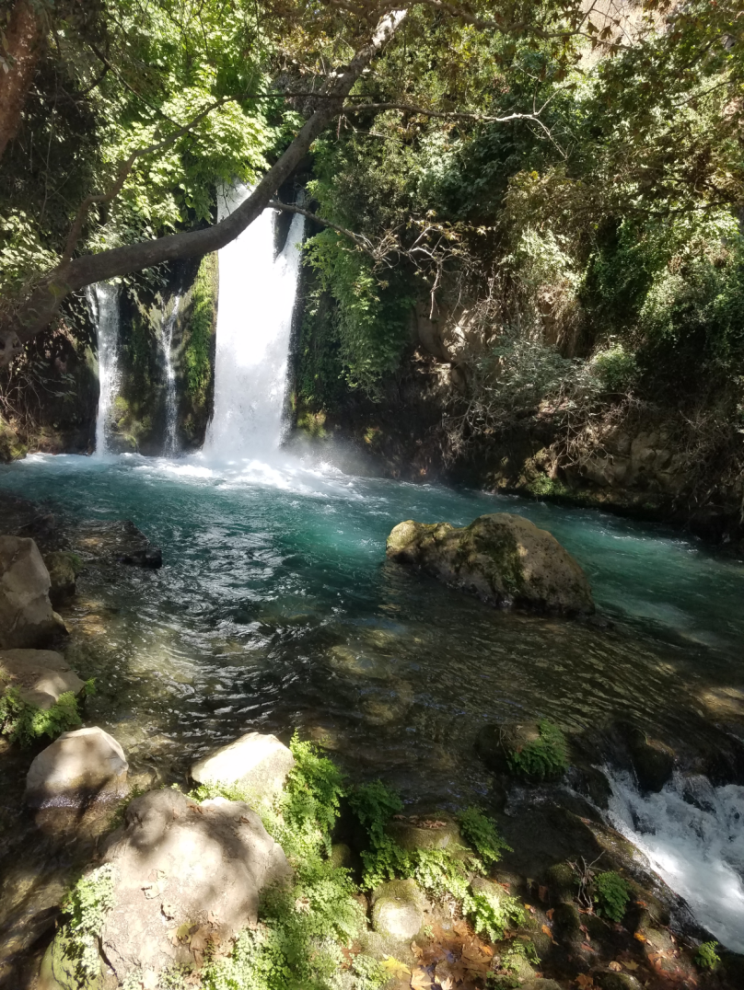 Apocalypse de JeanChapitre 20
מְקוֹר מַיִם חַיִּים 
ἡ πηγή ὕδατος ζωῆς 
The Spring of Living Water 
생명수 샘  生命水的泉源
La Fuente de Agua Viva
La Source d'Eau Vive
Die Quelle Lebendigen Wassers 
Fonte de Água Viva
‎ يَنْبُوعَ الْمِيَاهِ الْحَيَّةِ،
Préparé et récité par Ezra Kim, Ph.D.
Apocalypse 20:1-2 
1    Καὶ εἶδον ἄγγελον καταβαίνοντα 
         puis      je vis         un ange              descendre
 ἐκ τοῦ οὐρανοῦ ἔχοντα τὴν κλεῖν τῆς ἀβύσσου 
        du                 ciel              qui avait       la         clé           de l'abîme  
     καὶ  ἅλυσιν  μεγάλην   ἐπὶ  τὴν  χεῖρα  αὐτοῦ.  
         et      une chaîne        grande            dans       la         main             sa
2  καὶ ἐκράτησεν τὸν δράκοντα,  ὁ ὄφις ὁ ἀρχαῖος,  ὅς ἐστιν 
        et           Il saisit               le            dragon            le  serpent  le     ancien            qui      est
  Διάβολος  καὶ  ὁ Σατανᾶς,  καὶ  ἔδησεν  αὐτὸν  χίλια  ἔτη
         le diable           et      le       Satan               et            il  lia                le       pour mille    ans
	      NEG 20:1 Puis je vis descendre du ciel un ange, qui avait la clé de l'abîme et une grande chaîne dans sa main.       20:2 Il saisit le dragon, le serpent ancien, qui est le diable et Satan, et il le lia pour mille ans.
	      BFC 20:1 Puis je vis un ange descendre du ciel; il tenait à la main la clé de l'abîme et une énorme chaîne. 20:2 Il saisit le dragon, le serpent ancien, c'est-à-dire le diable ou Satan, et il l'enchaîna pour mille ans.
Apocalypse 20:3 
 καὶ  ἔβαλεν  αὐτὸν  εἰς  τὴν ἄβυσσον
    et            il  jeta               le             dans           l'abîme
 καὶ ἔκλεισεν καὶ ἐσφράγισεν ἐπάνω αὐτοῦ,
     et         il ferma            et               il scella                au-dessus      de lui
 ἵνα μὴ  πλανήσῃ ἔτι τὰ ἔθνη   ἄχρι  τελεσθῇ  τὰ χίλια ἔτη. 
afin qu'il ne     séduise            plus   les   nations  jusqu'à ce que soient accomplis  les    mille      ans
   μετὰ  ταῦτα  δεῖ  λυθῆναι αὐτὸν  μικρὸν  χρόνον.
       après          cela        (il) doit   être relâché           il            pour un peu    de temps
 	            NEG 20:3 Il le jeta dans l'abîme, ferma et scella l'entrée au-dessus de lui, afin qu'il ne séduise plus les nations, jusqu'à ce que les mille ans soient accomplis. Après cela, il faut qu'il soit délié pour un peu de temps.      //  	BFC 20:3 L'ange le jeta dans l'abîme, qu'il ferma à clé et scella au-dessus de lui, afin que le dragon ne puisse plus égarer les nations jusqu'à ce que les mille ans soient passés. Après cela, il doit être relâché pour un peu de temps.
Apocalypse 20:4 
 Καὶ εἶδον θρόνους καὶ ἐκάθισαν  ἐπ᾽ αὐτοὺς καὶ κρίμα  ἐδόθη 
   et     je vis    des trônes   et qui s'y assirent    sur     eux       et  pouvoir de juger fut donné 
αὐτοῖς,  καὶ τὰς ψυχὰς τῶν πεπελεκισμένων  διὰ τὴν μαρτυρίαν
 à   ceux      et    les    âmes    de ceux qui avaient été décapités à cause du témoignage
  Ἰησοῦ    καὶ  διὰ τὸν  λόγον τοῦ θεοῦ   καὶ οἵτινες  οὐ προσεκύνησαν
   de Jésus     et  à cause de la   parole     de      Dieu        et    ceux qui       n'avaient pas adoré 
τὸ θηρίον οὐδὲ τὴν εἰκόνα αὐτοῦ  καὶ οὐκ ἔλαβον  τὸ χάραγμα ἐπὶ τὸ μέτωπον 
 la      bête         ni        la      image        son     et  qui n'avaient pas reçu la   marque      sur  le       front
καὶ ἐπὶ τὴν χεῖρα αὐτῶν. καὶ ἔζησαν  καὶ ἐβασίλευσαν μετὰ τοῦ Χριστοῦ χίλια ἔτη.
  et    sur   la      main      leur     et  ils revinrent à la vie et    ils régnèrent       avec               Christ      mille    ans
	NEG 20:4 Et je vis des trônes; et à ceux qui s'y assirent fut donné le pouvoir de juger. Et je vis les âmes de ceux qui avaient été décapités à cause du témoignage de Jésus et à cause de la parole de Dieu, et de ceux qui n'avaient pas adoré la bête ni son image, et qui n'avaient pas reçu la marque sur leur front et sur leur main. Ils revinrent à la vie, et ils régnèrent avec Christ pendant mille ans.   //    BFC 20:4 Ensuite je vis des trônes: ceux qui siégeaient dessus reçurent le pouvoir de juger. Je vis aussi les âmes de ceux qui avaient été exécutés pour leur fidélité à la vérité révélée par Jésus et à la parole de Dieu. Ils n'avaient pas adoré la bête, ni sa statue, et ils n'avaient pas reçu la marque de la bête sur le front, ni sur la main. Ils revinrent à la vie et régnèrent avec le Christ pendant mille ans.
Apocalypse 20:5 

 οἱ λοιποὶ  τῶν νεκρῶν   οὐκ ἔζησαν 
  les       autres            des              morts         ne revinrent point à la vie

       ἄχρι    τελεσθῇ   τὰ  χίλια  ἔτη. 
      jusqu'à ce que   soient accomplis     les        mille          ans 

      Αὕτη  ἡ  ἀνάστασις  ἡ  πρώτη.
              c'est          la          résurrection            la       première 


	NEG 20:5 Les autres morts ne revinrent point à la vie jusqu'à ce que les mille ans soient accomplis. C'est la première résurrection.
	BFC 20:5 Les autres morts ne revinrent pas à la vie avant que les mille ans soient passés. C'est la première résurrection.
Apocalypse 20:6 

μακάριος καὶ ἅγιος ὁ ἔχων μέρος ἐν τῇ ἀναστάσει 
    heureux          et      saint   celui qui a       part        à     la    résurrection
 τῇ πρώτῃ·     ἐπὶ τούτων ὁ δεύτερος θάνατος 
   la     première             sur           eux         la         seconde            mort
  οὐκ ἔχει ἐξουσίαν,    ἀλλ᾽ ἔσονται ἱερεῖς  τοῦ θεοῦ 
       n'a point          de pouvoir               mais       ils seront    sacrificateurs   de         Dieu
καὶ τοῦ Χριστοῦ  καὶ βασιλεύσουσιν  μετ᾽ αὐτοῦ [τὰ] χίλια ἔτη.
  et      de          Christ           et             ils régneront               avec        lui          pendant mille   ans
 
	NEG 20:6 Heureux et saints ceux qui ont part à la première résurrection ! La seconde mort n'a point de pouvoir sur eux; mais ils seront sacrificateurs de Dieu et de Christ, et ils régneront avec lui pendant mille ans.    //      BFC 20:6 Heureux ceux qui ont part à cette première résurrection! Ils appartiennent à Dieu et la seconde mort n'a pas de pouvoir sur eux; ils seront prêtres de Dieu et du Christ, et ils régneront avec le Christ pendant les mille ans.
Apocalypse 20:7 



  Καὶ  ὅταν  τελεσθῇ  τὰ  χίλια  ἔτη, 
       et          quand     seront accomplis    les        mille          ans 


 λυθήσεται  ὁ  σατανᾶς  ἐκ  τῆς  φυλακῆς  αὐτοῦ
       sera relâché            le              Satan               de       la                 prison                      sa




	NEG 20:7 Quand les mille ans seront accomplis, Satan sera relâché de sa prison.
	BFC 20:7 Quand les mille ans seront passés, Satan sera relâché de sa prison,
Apocalypse 20:8 

  καὶ  ἐξελεύσεται  πλανῆσαι  τὰ  ἔθνη 
      et               il sortira                   pour séduire         les     nations 
   τὰ  ἐν ταῖς  τέσσαρσιν  γωνίαις  τῆς  γῆς, 
 qui sont     aux                     quatre                       coins         de la     terre
τὸν Γὼγ καὶ Μαγώγ, συναγαγεῖν αὐτοὺς εἰς τὸν πόλεμον, 
              Gog       et         Magog           afin de rassembler          les           pour     la         guerre
  ὧν ὁ ἀριθμὸς αὐτῶν  ὡς  ἡ ἄμμος  τῆς  θαλάσσης.
     est    le      nombre              leur      comme   le      sable         de la            mer
 
          NEG 20:8 Et il sortira pour séduire les nations qui sont aux quatre coins de la terre, Gog et Magog, afin de les rassembler pour la guerre; leur nombre est comme le sable de la mer.
          BFC 20:8 et il s'en ira tromper les nations répandues dans le monde entier, c'est-à-dire Gog et Magog. Il les rassemblera pour le combat, et ils seront aussi nombreux que les grains de sable au bord de la mer.
Apocalypse 20:9 

 καὶ  ἀνέβησαν  ἐπὶ  τὸ  πλάτος  τῆς  γῆς 
      et        ils montèrent          à         la         surface         de la    terre
 καὶ ἐκύκλευσαν τὴν παρεμβολὴν τῶν ἁγίων 
     et           ils encerclent          le                  camp                     des       saints
 καὶ τὴν πόλιν τὴν ἠγαπημένην,       καὶ  κατέβη  πῦρ 
     et       la          ville          la             bien-aimée                        mais     descendit      un feu 
       ἐκ  τοῦ  οὐρανοῦ  καὶ  κατέφαγεν  αὐτούς.
                  du                         ciel                et                 dévora                      les 
 
	NEG 20:9 Ils montèrent à la surface de la terre, et ils investirent le camp des saints et la ville bien-aimée. Mais un feu descendit du ciel, et les dévora.
	BFC 20:9 Les voici qui s'avancent sur toute l'étendue de la terre, et ils encerclent le camp du peuple de Dieu, la ville aimée de Dieu. Mais le feu descend du ciel et les détruit.
Apocalypse 20:10 

 καὶ ὁ διάβολος ὁ πλανῶν αὐτοὺς ἐβλήθη 
     et     le        diable           qui     séduisait            les                fut jeté
 εἰς τὴν λίμνην τοῦ πυρὸς καὶ θείου  ὅπου 
  dans    le            lac              de          feu            et     de soufre     où sont
καὶ τὸ θηρίον καὶ ὁ ψευδοπροφήτης,  καὶ βασανισθήσονται
aussi   la        bête          et     le         faux prophète                      et      ils seront tourmentés 
  ἡμέρας καὶ νυκτὸς  εἰς τοὺς αἰῶνας τῶν αἰώνων.
           jour            et            nuit                aux                  siècles         des          siècles
 
	NEG 20:10 Et le diable, qui les séduisait, fut jeté dans l'étang de feu et de soufre, où sont la bête et le faux prophète. Ils seront tourmentés jour et nuit, aux siècles des siècles.
	BFC 20:10 Alors le diable, qui les trompait, est jeté dans le lac de soufre enflammé, où se trouvent déjà la bête et le faux prophète. Ils y seront tourmentés jour et nuit pour toujours.
Apocalypse 20:11 

 Καὶ  εἶδον  θρόνον  μέγαν  λευκὸν
   puis        je vis           un trône            grand           blanc
   καὶ   τὸν  καθήμενον  ἐπ᾽  αὐτόν,
       et     celui qui       était assis            dessus        lui
 οὗ  ἀπὸ τοῦ προσώπου  ἔφυγεν  ἡ γῆ  καὶ ὁ οὐρανὸς
duquel    de         la                  face               se sont enfuis   la  terre    et      le          ciel
        καὶ  τόπος  οὐχ  εὑρέθη  αὐτοῖς.
                et       de place     ne pas    il fut trouvé     pour eux
 
	NEG 20:11 Puis je vis un grand trône blanc, et celui qui était assis dessus. La terre et le ciel s'enfuirent devant sa face, et il ne fut plus trouvé de place pour eux.
	BFC 20:11 Puis je vis un grand trône blanc et celui qui y siège. La terre et le ciel s'enfuirent loin de lui, et on ne les revit plus.
Apocalypse 20:12 

καὶ εἶδον τοὺς νεκρούς, τοὺς μεγάλους καὶ τοὺς μικρούς, 
  et     je vis      les         morts         les         grands          et     les        petits
 ἑστῶτας  ἐνώπιον τοῦ θρόνου. καὶ βιβλία  ἠνοίχθησαν, 
    debout            devant        le        trône        et   des livres    furent ouverts
 καὶ  ἄλλο βιβλίον ἠνοίχθη,   ὅ  ἐστιν τῆς ζωῆς,  καὶ  ἐκρίθησαν 
   et    un autre     livre         fut ouvert   celui qui est      de       vie           et      furent jugés 
 οἱ νεκροὶ ἐκ τῶν γεγραμμένων ἐν τοῖς βιβλίοις κατὰ τὰ ἔργα αὐτῶν.
 les   morts   d'après ce    qui était écrit     dans  ces        livres        selon  les  œuvres  leurs 
 
	NEG 20:12 Et je vis les morts, les grands et les petits, qui se tenaient devant le trône. Des livres furent ouverts. Et un autre livre fut ouvert, celui qui est le livre de vie. Et les morts furent jugés selon leurs oeuvres, d'après ce qui était écrit dans ces livres.
	BFC 20:12 Ensuite, je vis les morts, grands et petits, debout devant le trône. Des livres furent ouverts. Un autre livre encore fut ouvert, le livre de vie. Les morts furent jugés selon ce qu'ils avaient fait, d'après ce qui était écrit dans les livres.
Apocalypse 20:13 

 καὶ  ἔδωκεν  ἡ θάλασσα  τοὺς  νεκροὺς 
     et          rendit           la          mer                    les               morts
  τοὺς  ἐν αὐτῇ  καὶ  ὁ θάνατος  καὶ  ὁ  ᾅδης 
qui étaient  en       elle          et       la          mort               et      le séjour des morts
  ἔδωκαν  τοὺς  νεκροὺς  τοὺς  ἐν αὐτοῖς, 
      rendirent             les           morts         qui étaient   en        eux
  καὶ  ἐκρίθησαν  ἕκαστος  κατὰ τὰ ἔργα αὐτῶν.
      et             fut jugé                    chacun            selon     les    œuvres       ses

	NEG 20:13 La mer rendit les morts qui étaient en elle, la mort et le séjour des morts rendirent les morts qui étaient en eux; et chacun fut jugé selon ses oeuvres.
	BFC 20:13 La mer rendit les morts qu'elle contenait. La mort et le monde des morts rendirent aussi leurs morts. Et tous furent jugés selon ce qu'ils avaient fait.
Apocalypse 20:14-15


14   καὶ ὁ θάνατος καὶ  ὁ    ᾅδης    ἐβλήθησαν
          puis   la        mort              et       le  séjour des morts      furent jetés
 εἰς τὴν λίμνην τοῦ πυρός.  οὗτος ὁ θάνατος ὁ δεύτερός ἐστιν, 
 dans   le          lac             de        feu                 ce        la       mort           la      seconde           est
 ἡ λίμνη τοῦ πυρός.         15   καὶ  εἴ τις οὐχ εὑρέθη  ἐν τῇ βίβλῳ 
  le       lac        de         feu                               et  quiconque ne pas  fut trouvé   dans  le    livre
  τῆς ζωῆς γεγραμμένος,  ἐβλήθη εἰς τὴν λίμνην τοῦ πυρός.
   de la      vie                 écrit                        fut jeté      dans    le           lac          de         feu

          NEG 20:14 Puis la mort et le séjour des morts furent jetés dans l'étang de feu. C 'est la seconde mort, l'étang de feu. 20:15 Quiconque ne fut pas trouvé écrit dans le livre de vie fut jeté dans l'étang de feu.
       BFC 20:14 La mort et le monde des morts furent jetés dans le lac enflammé. Ce lac est la seconde mort. 20:15 Quiconque n'avait pas son nom inscrit dans le livre de vie fut jeté dans le lac enflammé.